Notice Regarding Pilot Program For Motion to Amend Practice in AIA Trials March 19, 2019  The Patent Trial and Appeal BoardUnited States Patent and Trademark Office
Schedule entered at institution (Appendix 1A)
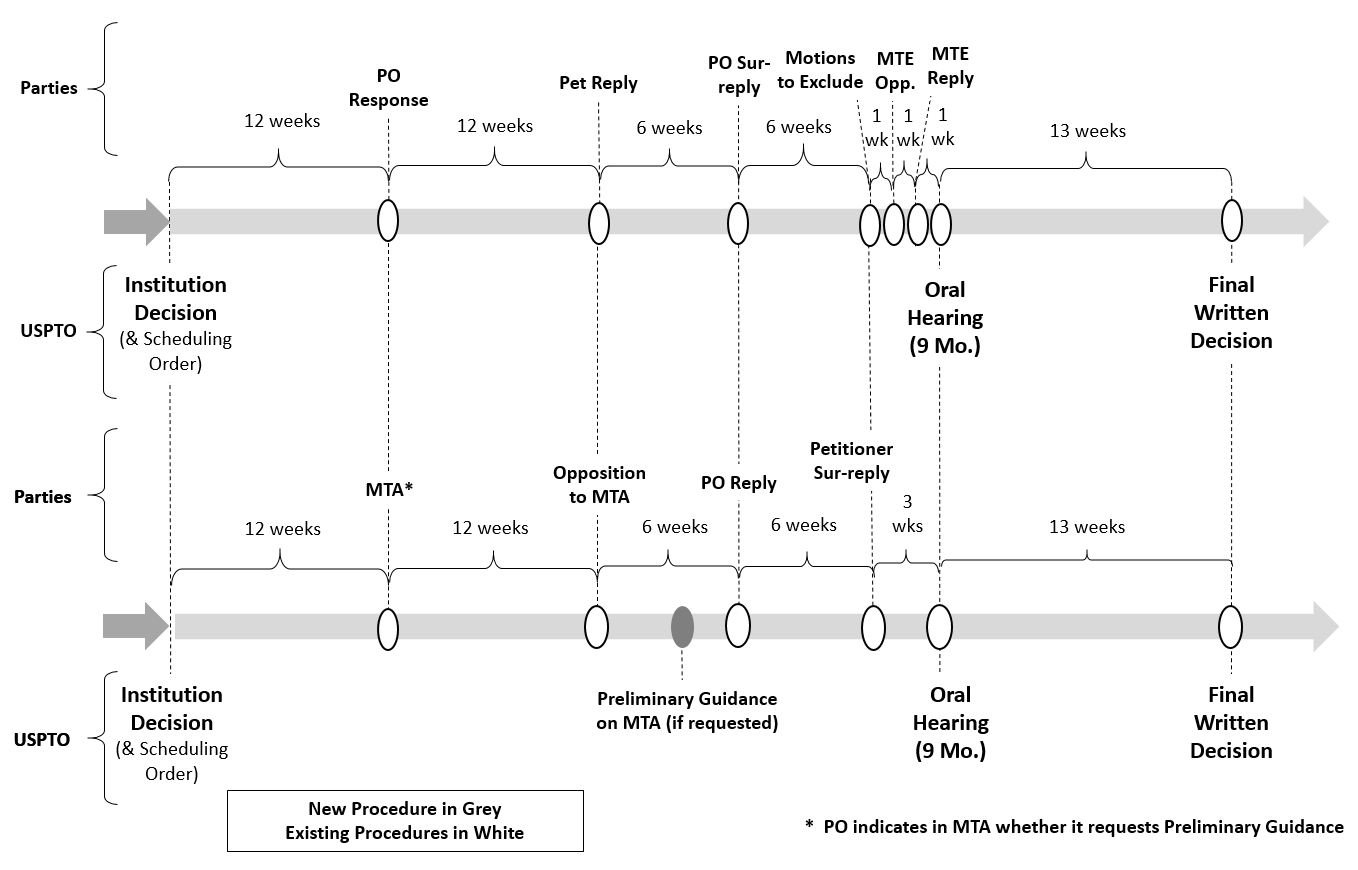 Revised schedule if revised MTA (Appendix 1B)
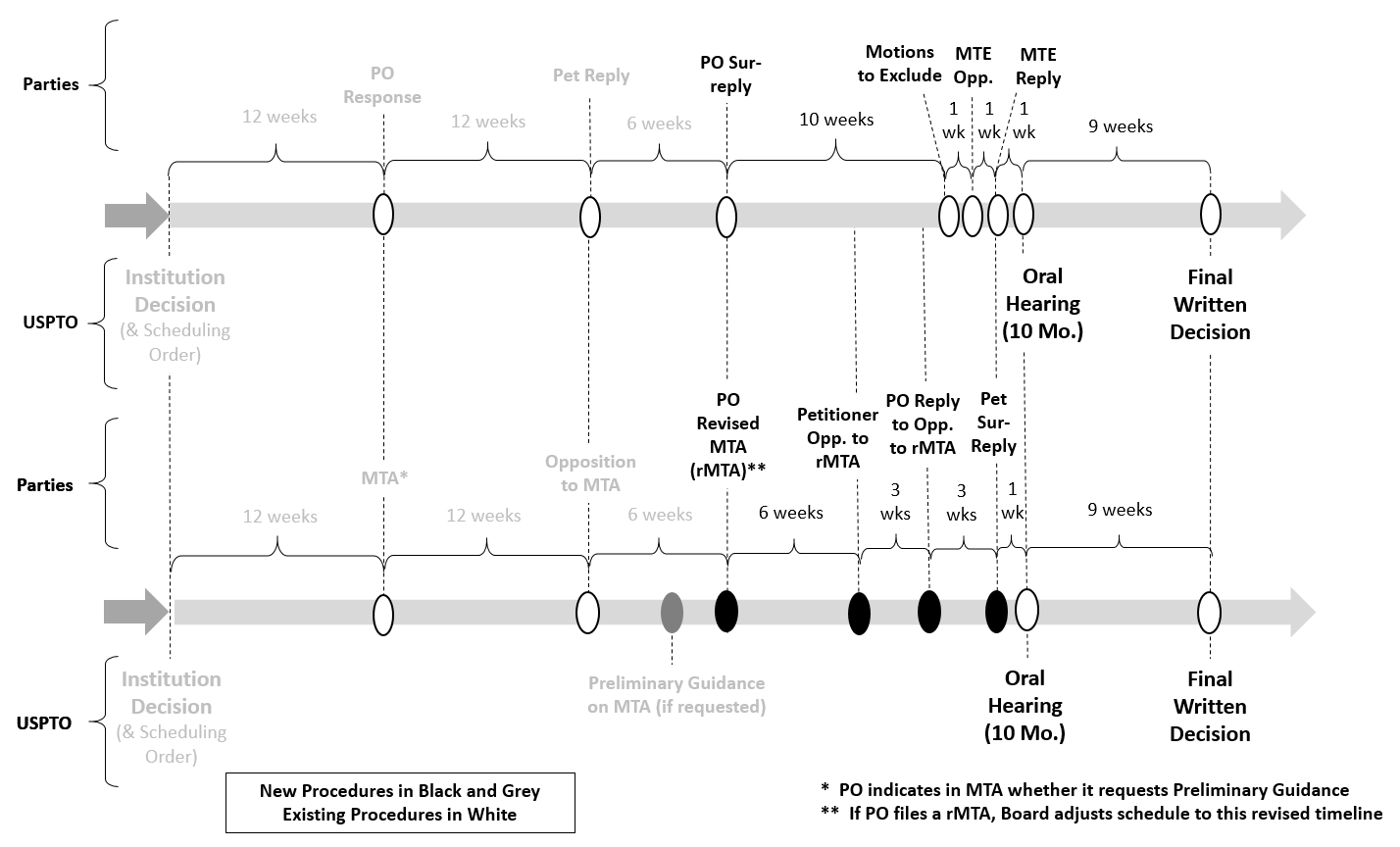